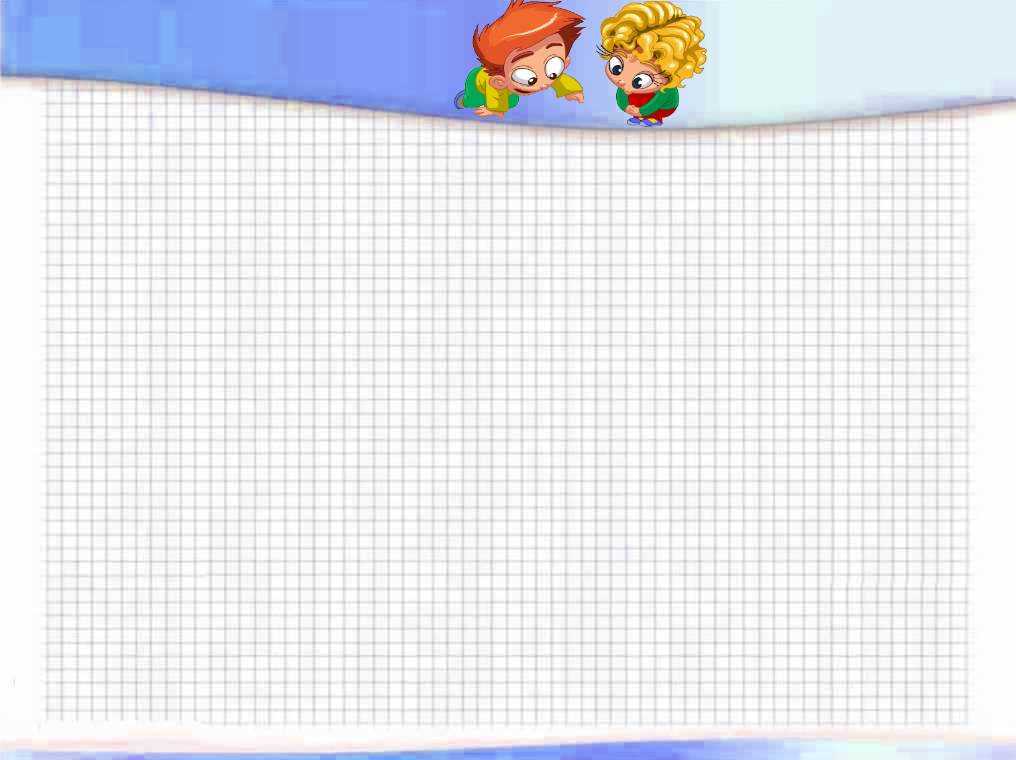 Орган зрения
Презентацию подготовила
учитель-дефектолог  
Карасева Марина Алексеевна
ГБОУ   СКОШИ №7  г.Зеленограда
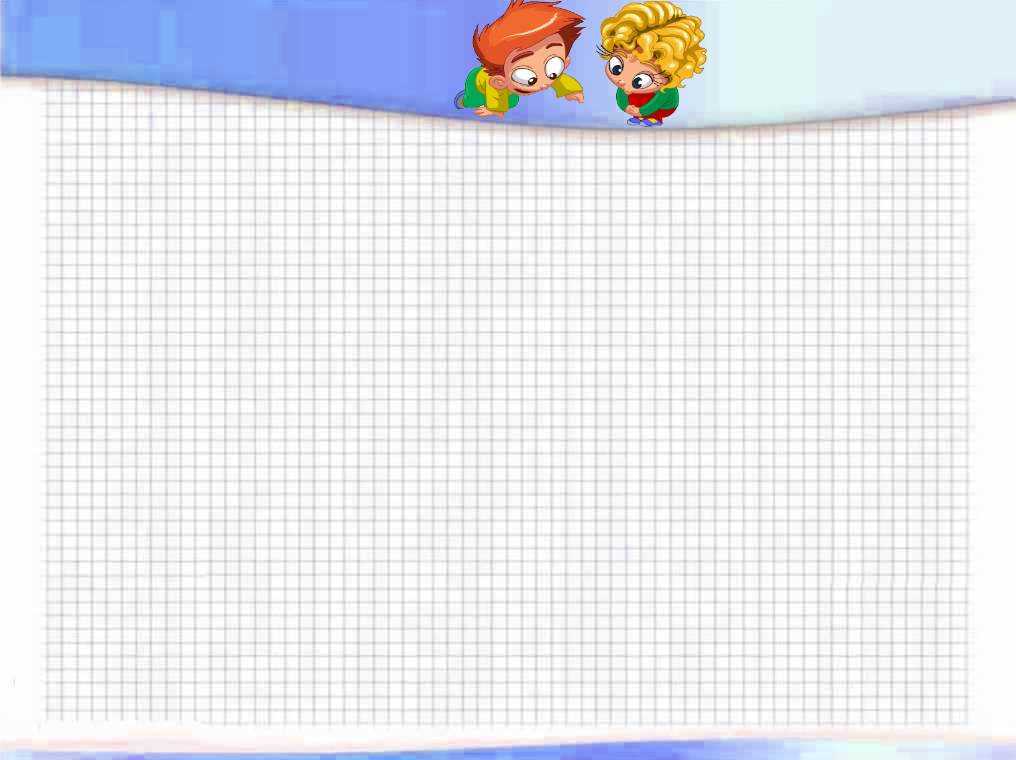 Орган  зрения  человека
Образовательные задачи:
   Обобщить и систематизировать знания о строении, функции и  значении  органов  зрения человека.
   Повторить  основные правила по сохранению зрения.
 Коррекционные:
   Развивать  наблюдательность, память, мышление и речь.
 Воспитательные:
   Показать необходимость  соблюдения    гигиенических требований для сохранения  зрения.
   Воспитывать  интерес у детей  к  красотам  природы.
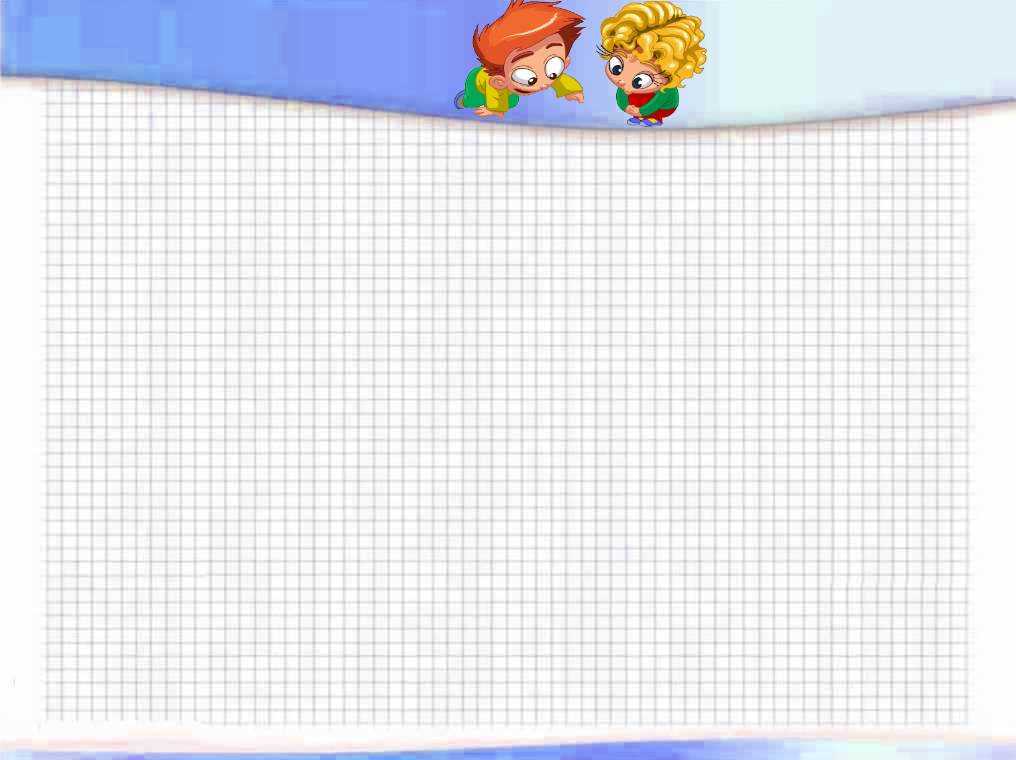 Зрение – это счастье, которого ты не замечаешь
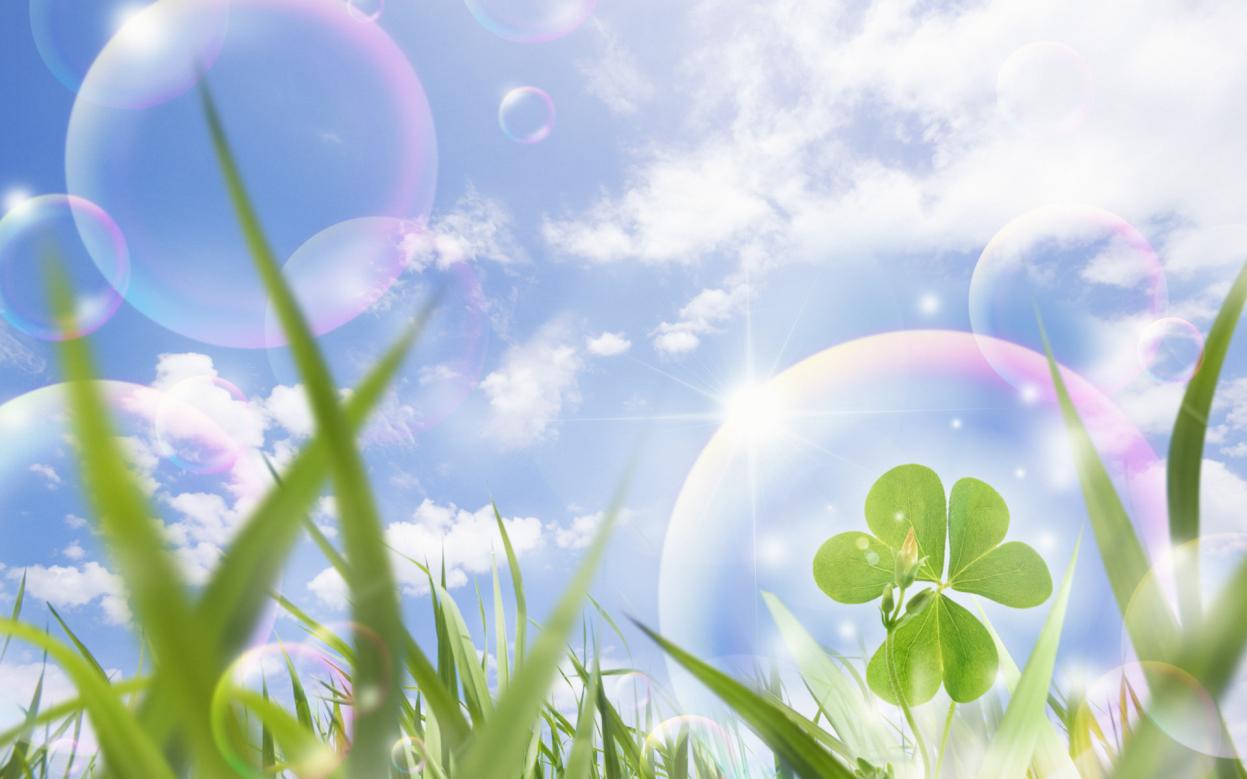 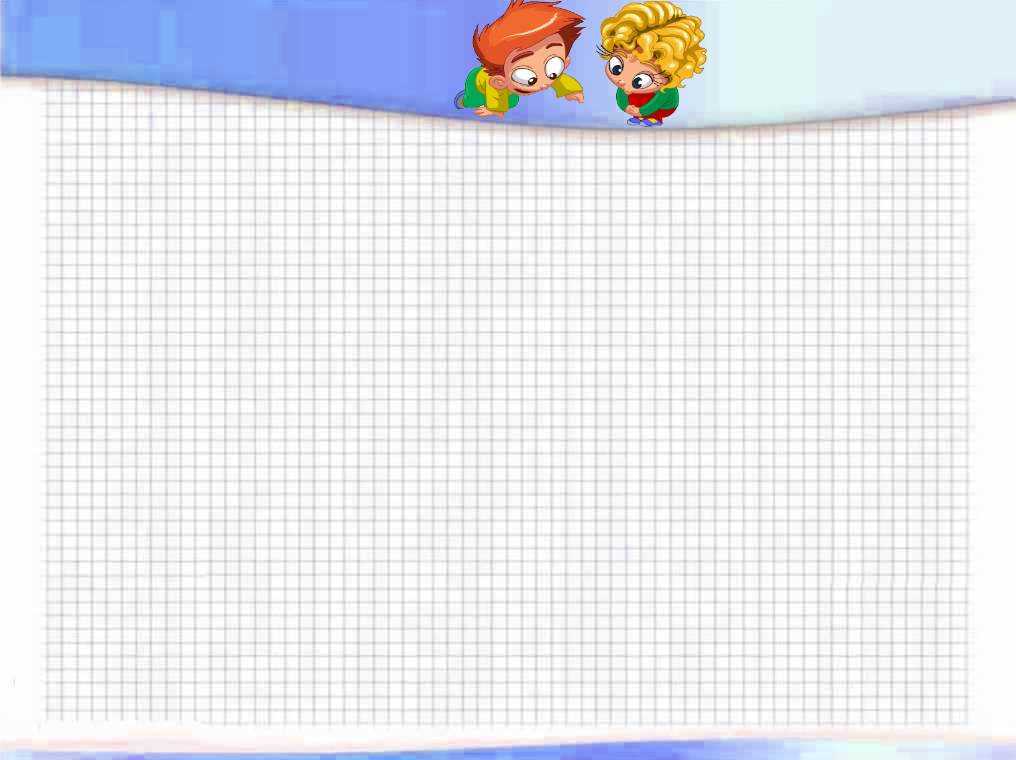 Назови  форму, цвет, размер и взаимное  расположение  предметов
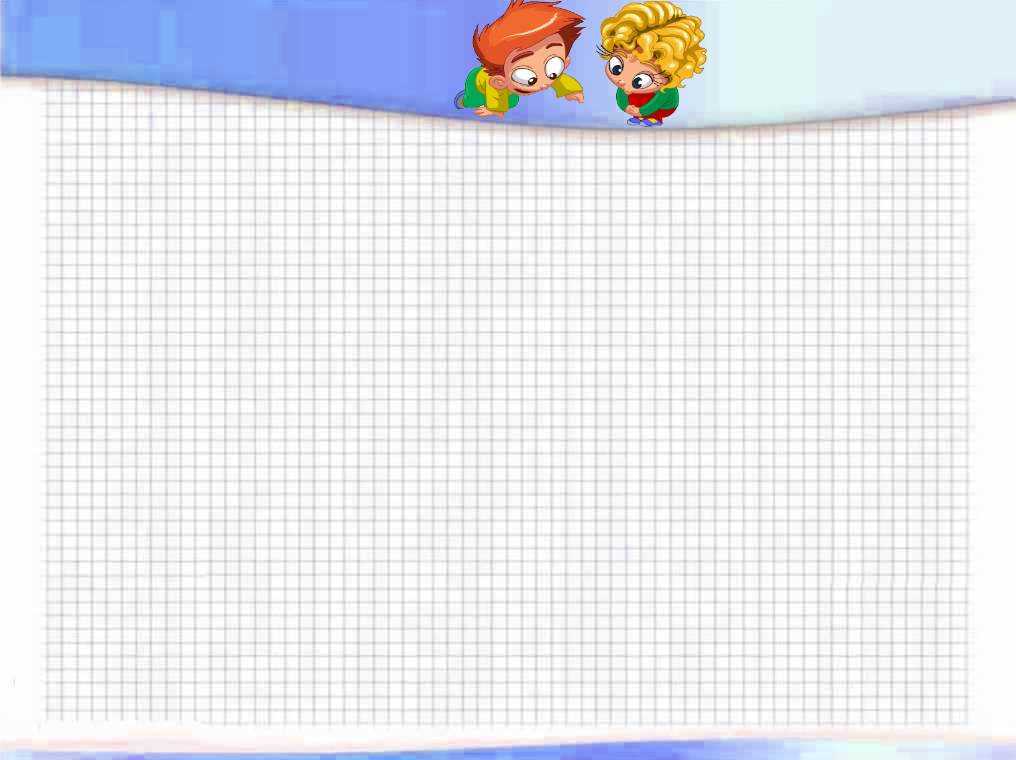 Назови, что ты видишь
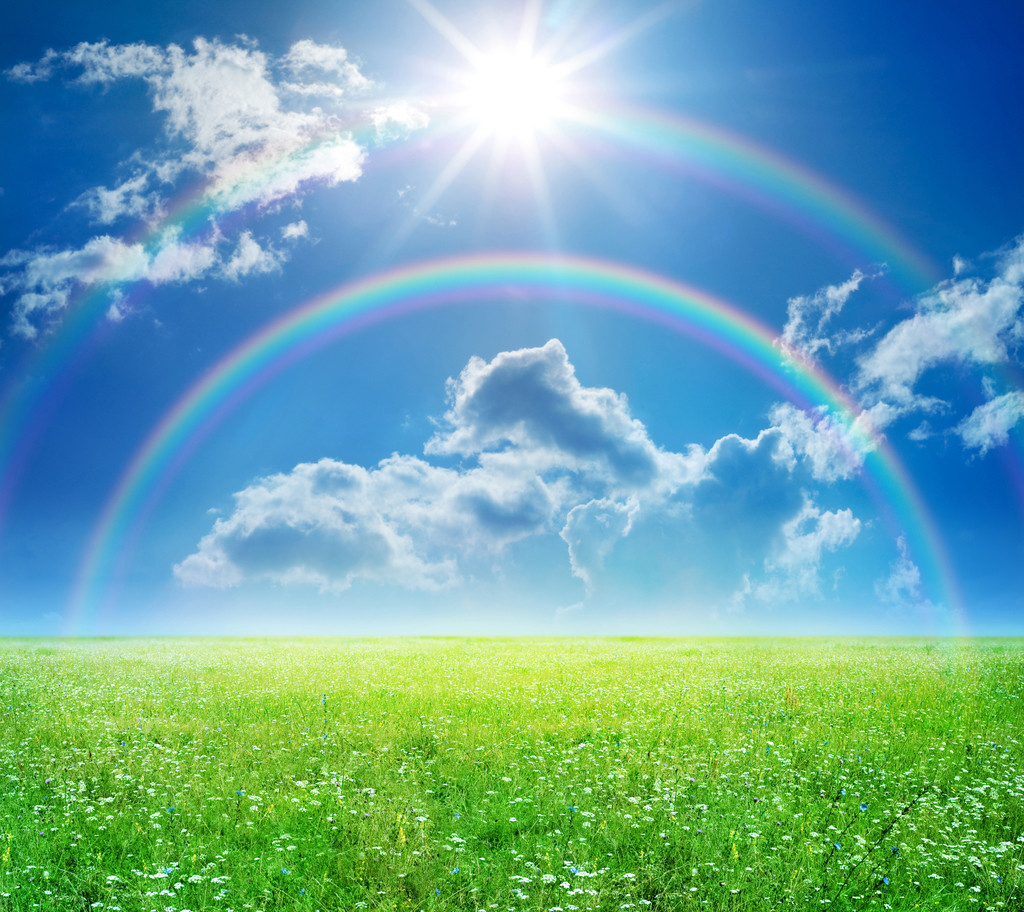 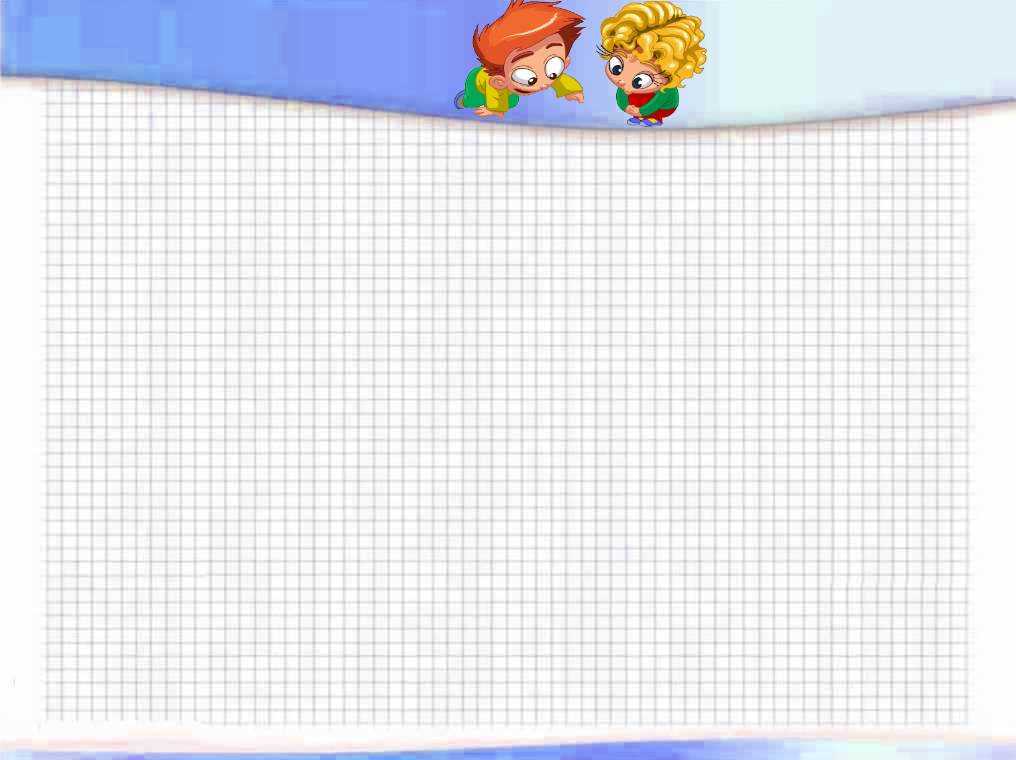 Строение органа зрения
Веки и ресницы защищают глаза от пыли и яркого
света.
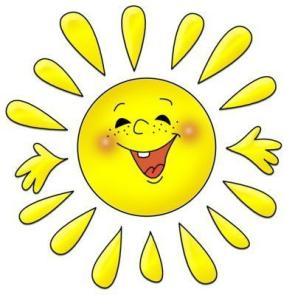 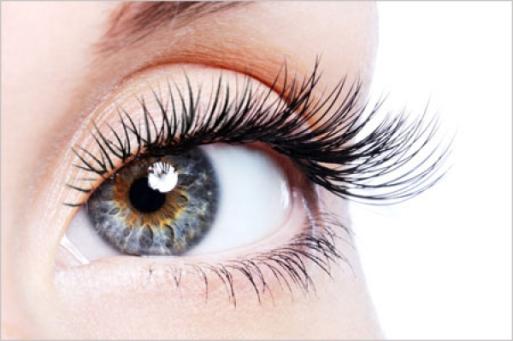 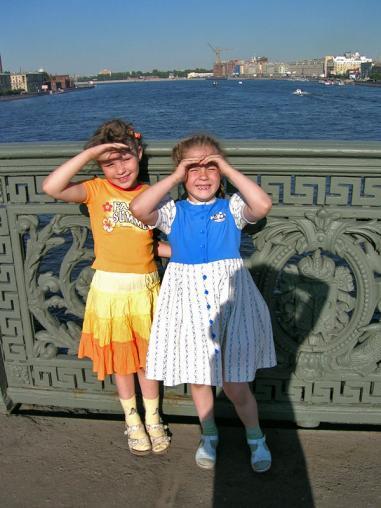 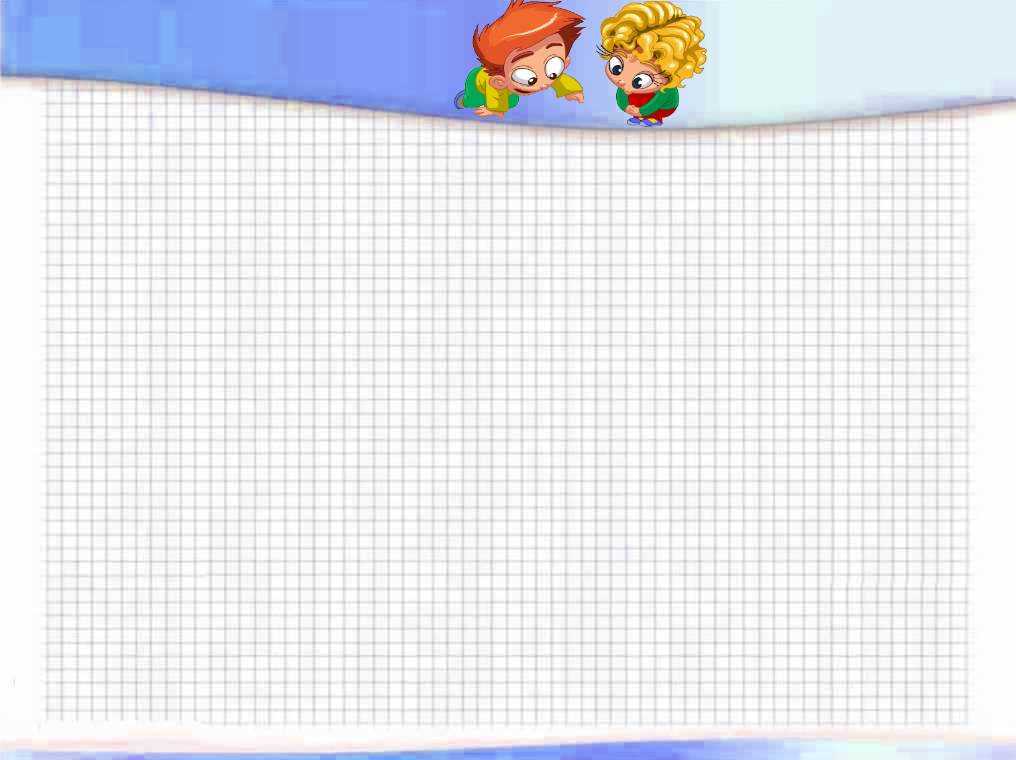 Слёзы
Слёзы стекают по особому каналу (слёзному) в носовую полость.
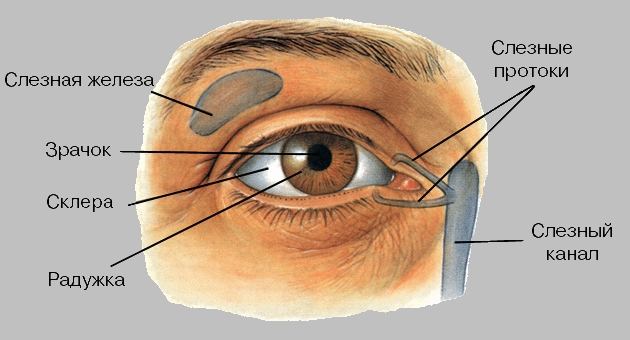 Функция: защитная, слёзы увлажняют и согревают глаза.
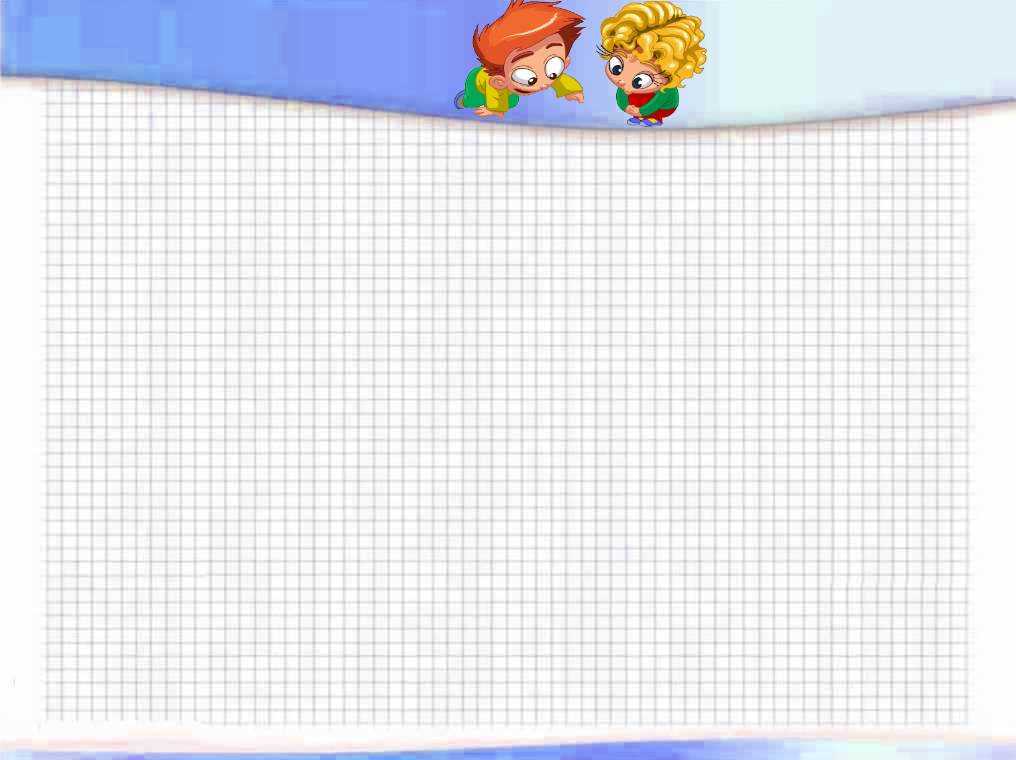 Брови.
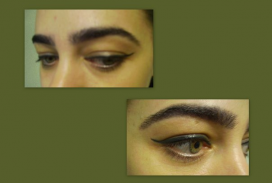 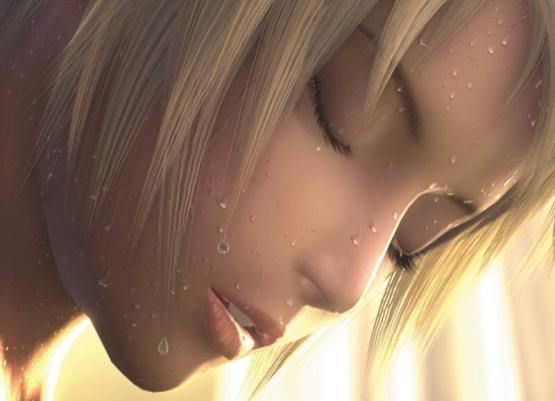 Функция: брови отводят от глаз пот со  лба.
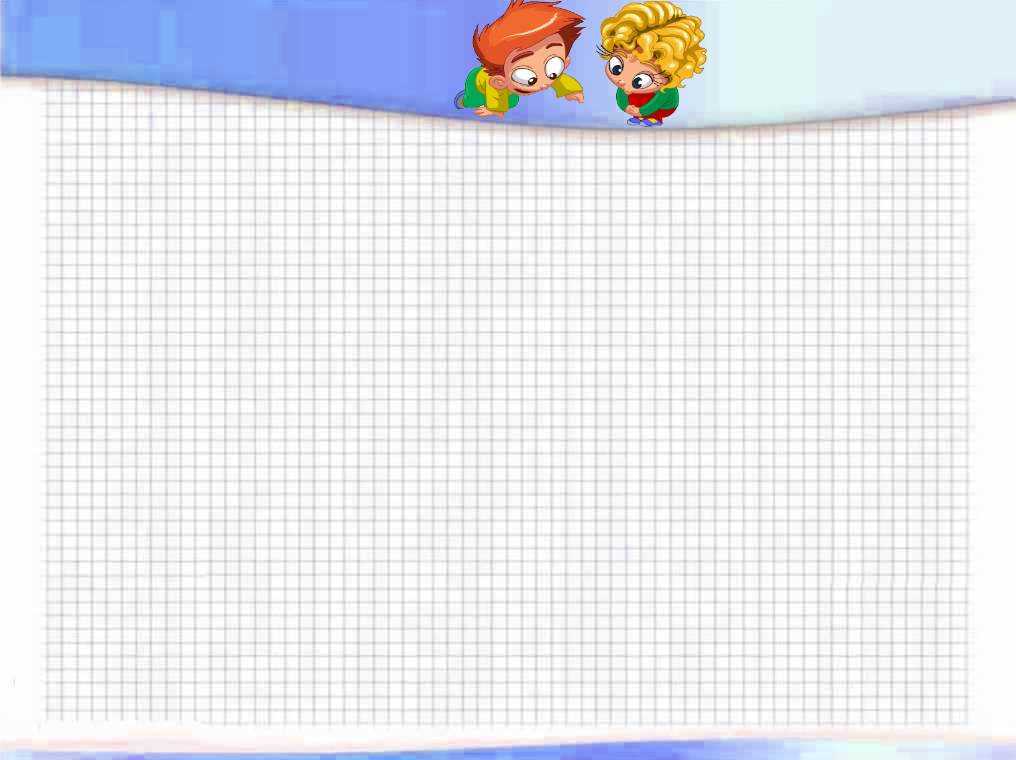 Проверь себя.
1. Дугообразные, покрытые  волосами полоски, которые отводят от глаз пот со лба.
2. Тонкие волоски по краям век, предохраняющие глаз от пыли.
3. Жидкость, которая смачивает поверхность глаза, предохраняя его от высыхания.
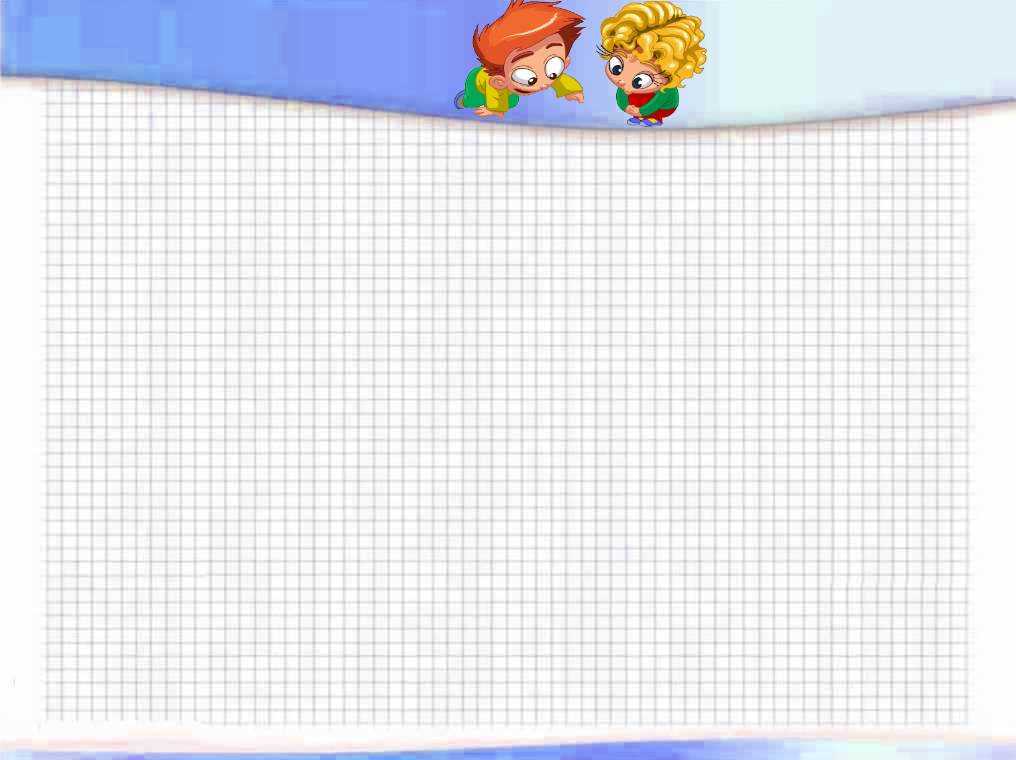 Строение глазного яблока
Глазное яблоко имеет шаровидную форму.
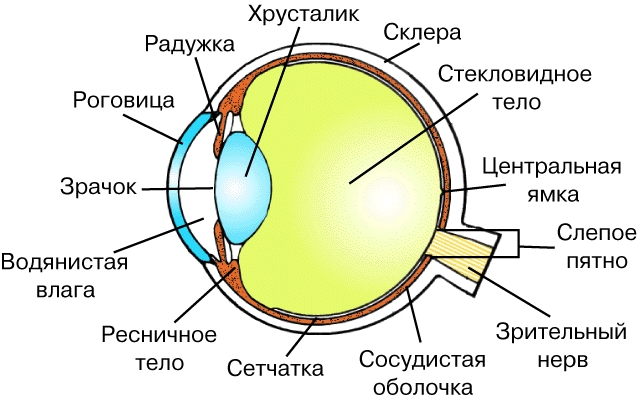 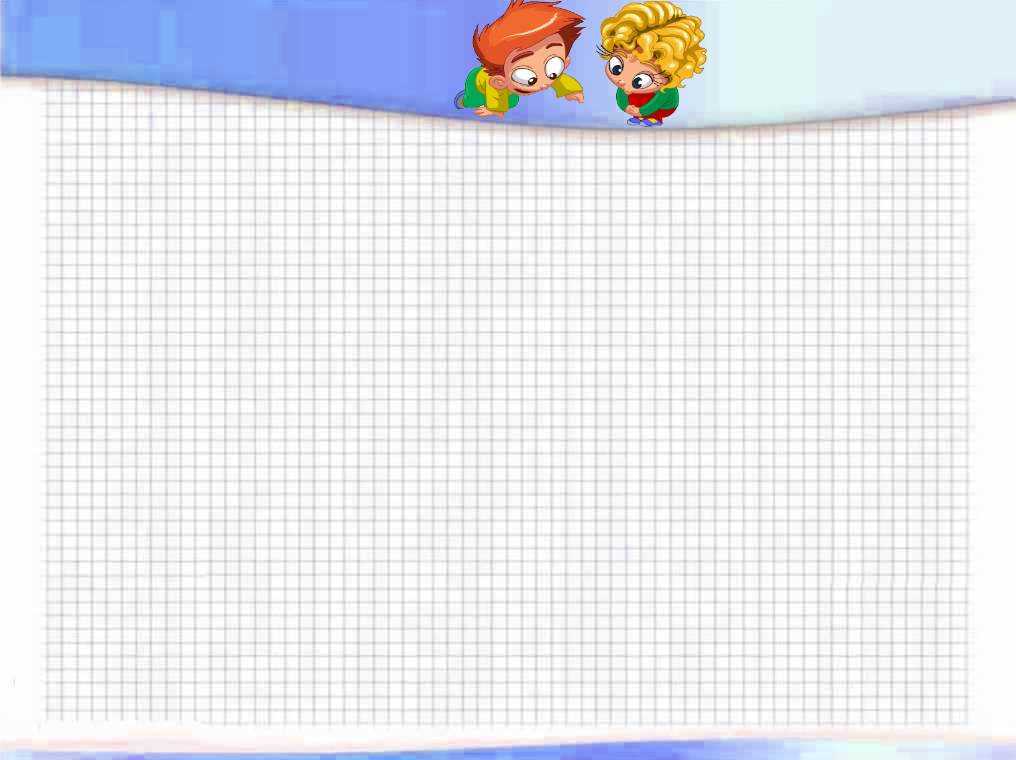 Белочная оболочка
Снаружи глазное яблоко покрыто плотной белочной оболочкой (склерой).
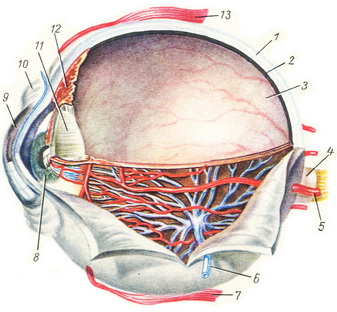 Функция: защитная
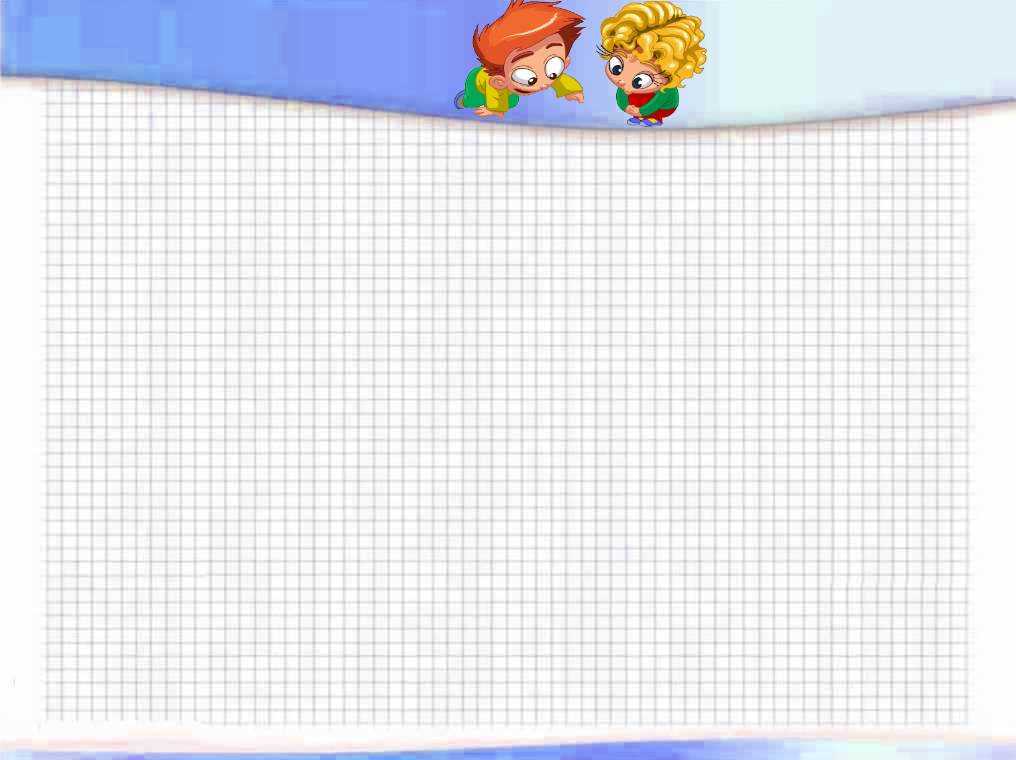 Глазные мышцы
К белочной оболочке глаза прикрепляются глазные мышцы.
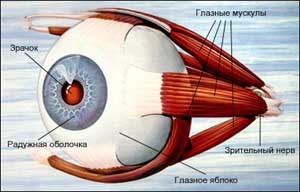 Функция: повороты глаза в разные стороны, объёмное зрение.
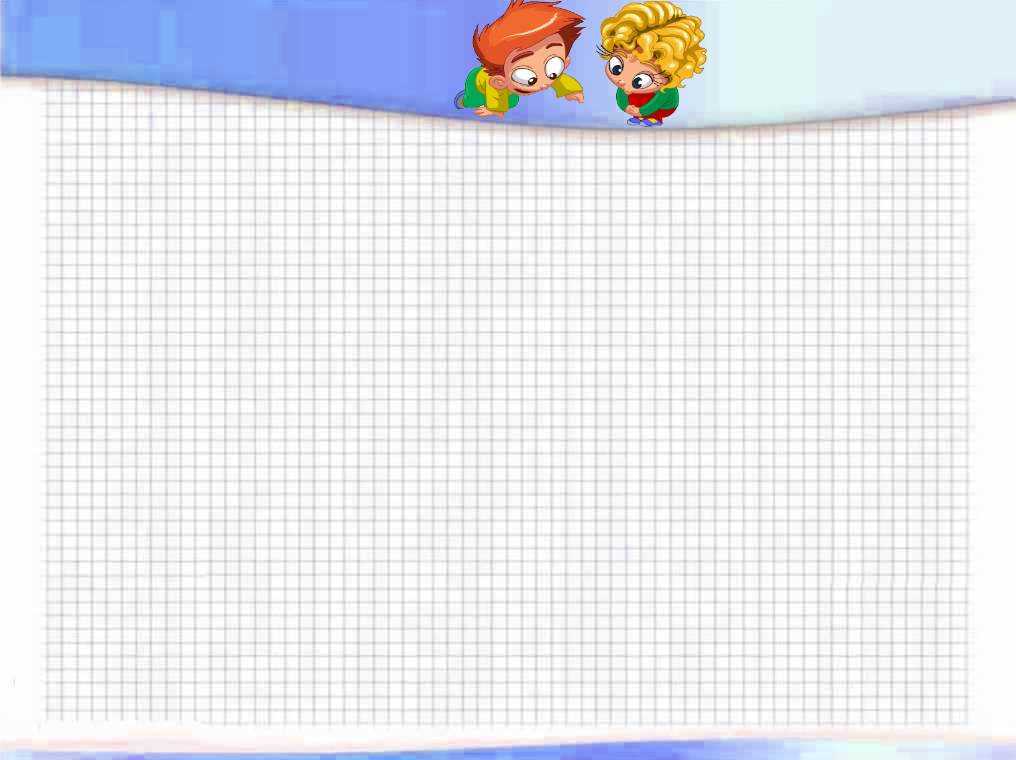 Роговица
Передняя часть белочной оболочки называется
роговицей. Она прозрачная.
Роговица составляет 1/6 часть нашего глаза.
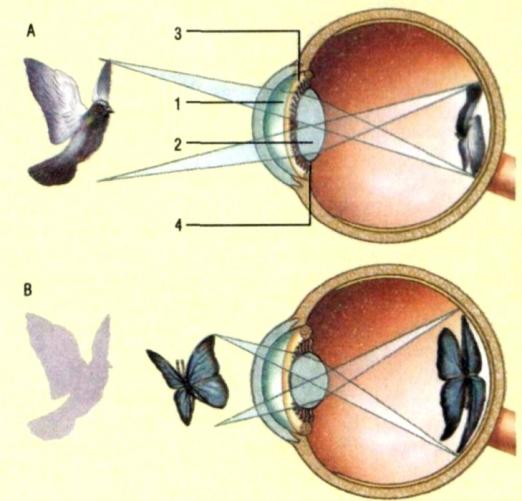 Функция: фокусирование света и передача его на сетчатую оболочку глаза.
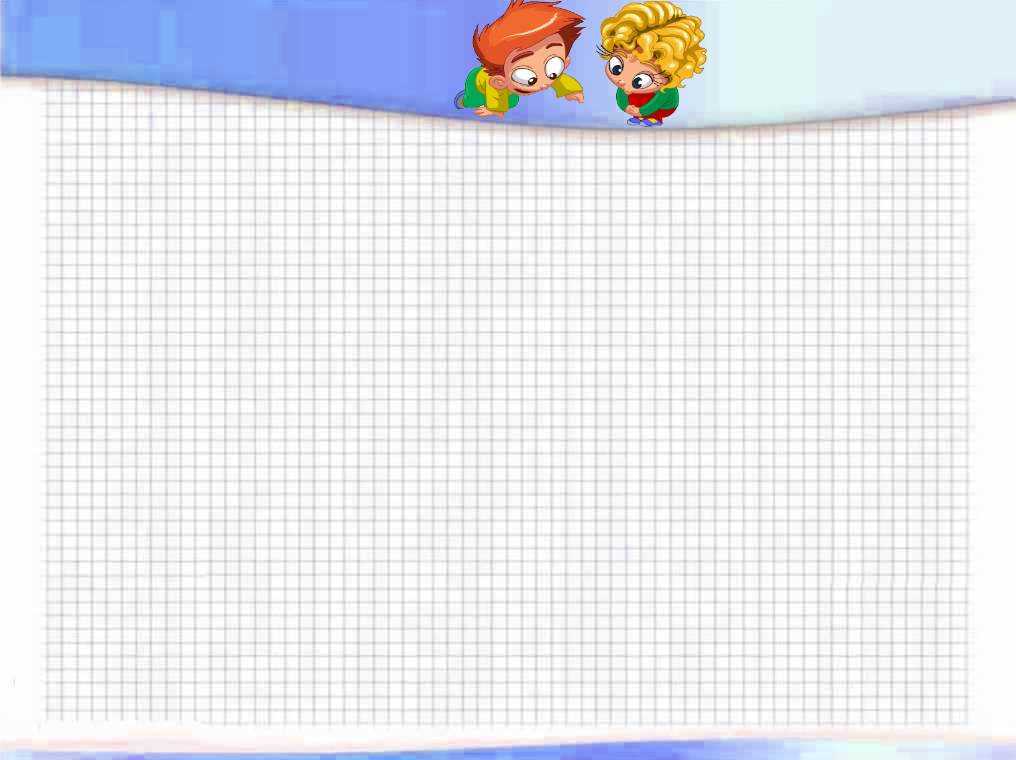 Сосудистая оболочка
Является внутренней оболочкой глаза, пронизана сосудами.
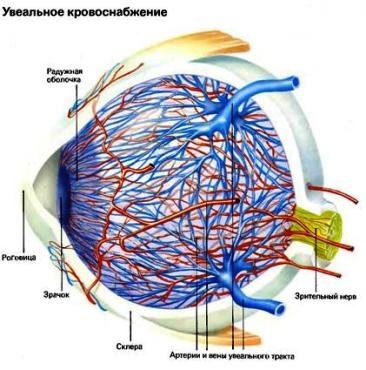 Функция: снабжает глаза кровью.
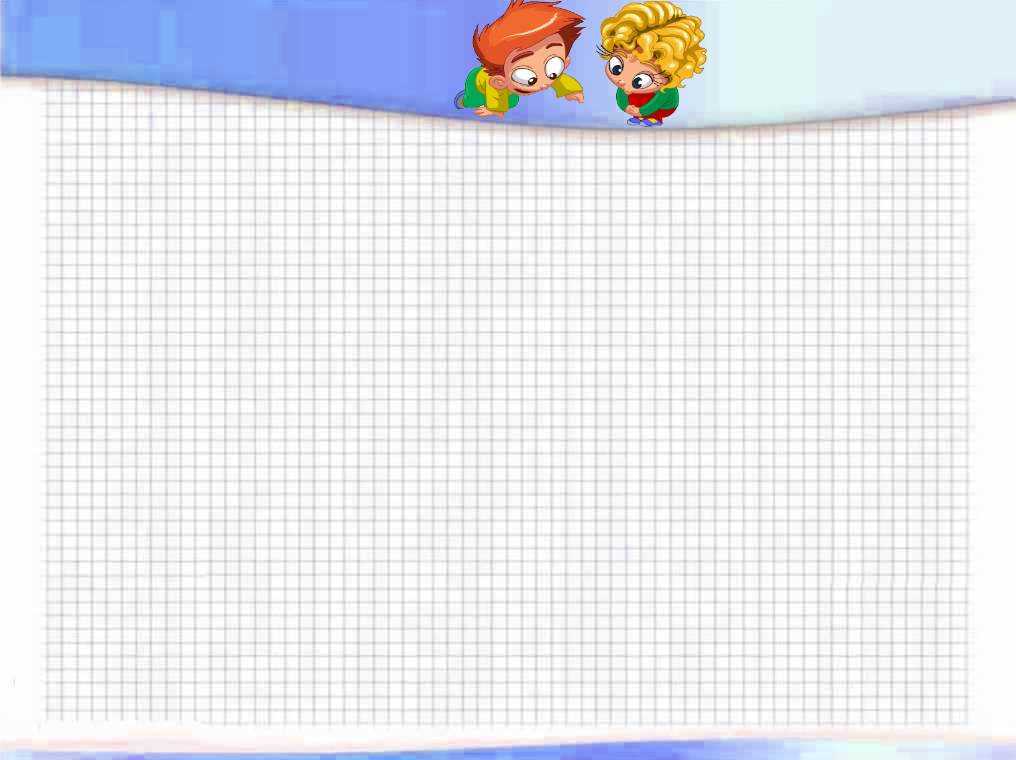 При длительном напряжении глаз  сосуды могут лопнуть.
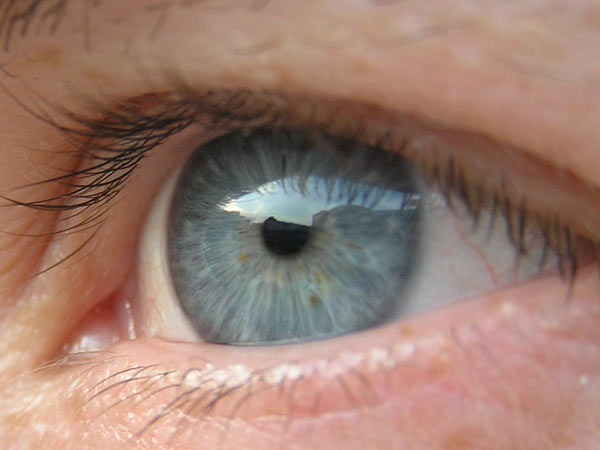 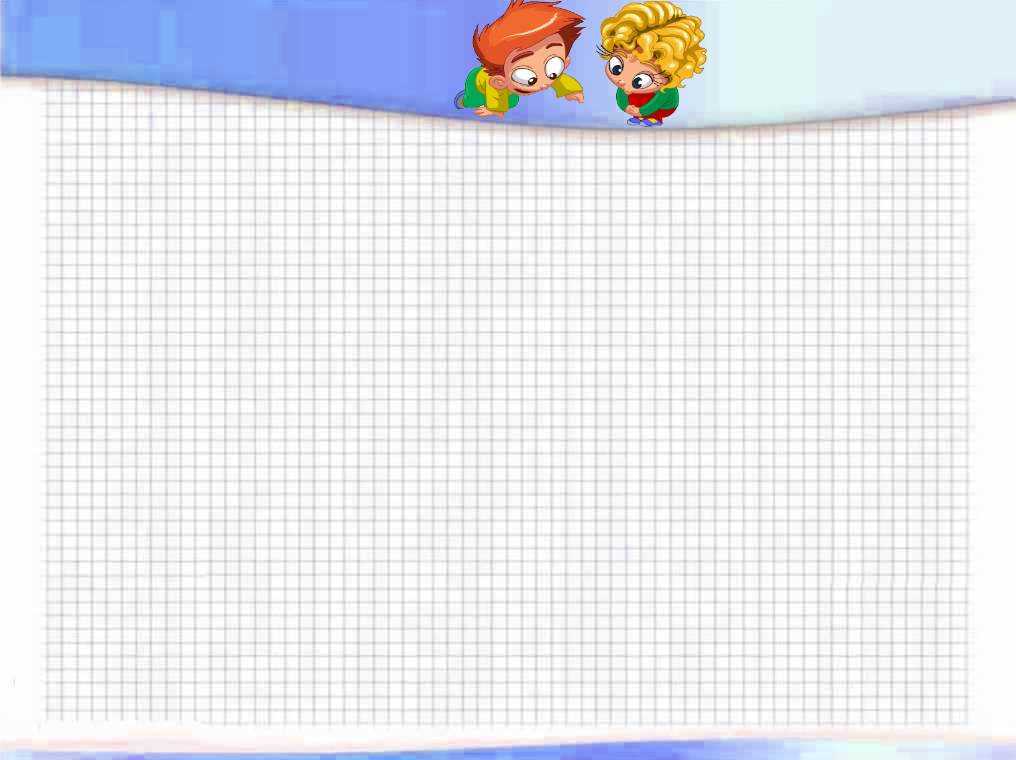 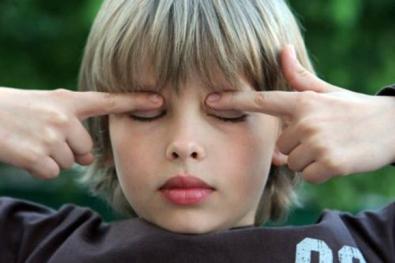 Гимнастика для глаз
Глубоко вздохнуть, сильно зажмурить глаза. Напрячь мышцы шеи, лица, головы. 
На  3 секунды задержать дыхание, потом быстро выдохнуть, при этом широко раскрыв на выдохе глаза. Повторить упражнение 5 раз.
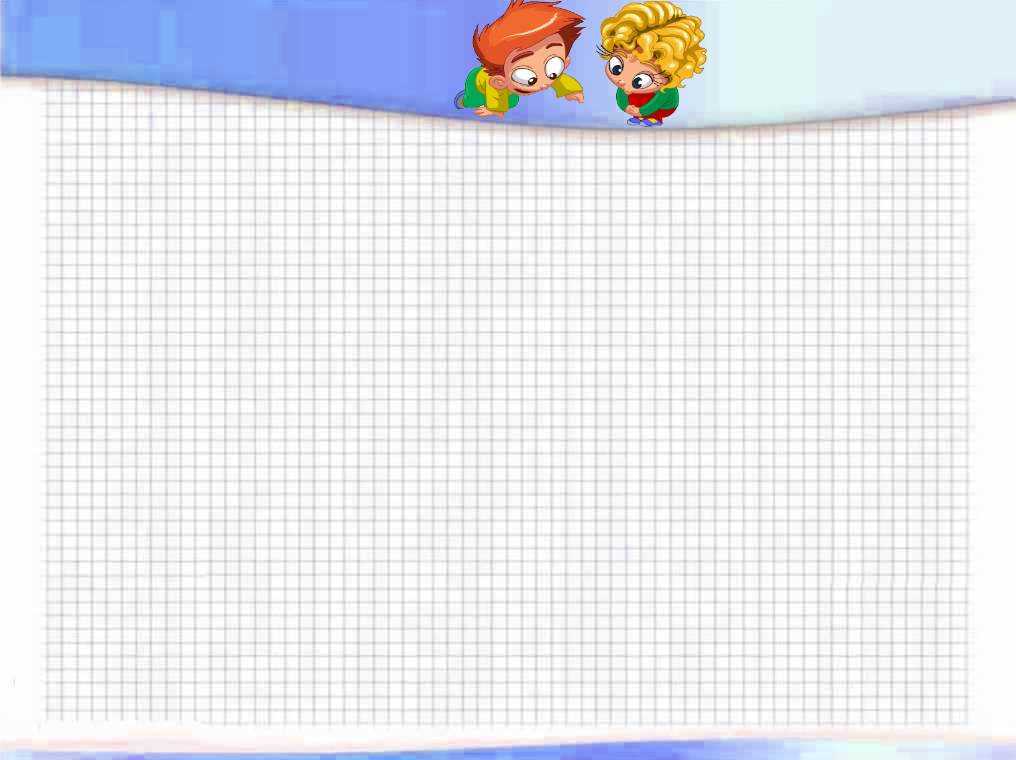 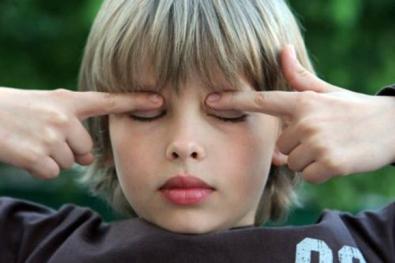 Гимнастика для глаз
2. Сильно зажмурить глаза на несколько секунд, затем открыть и посмотреть вдаль.

3. Глаза закрыть. Легко нажать на верхнее веко обоих глаз подушечками трех пальцев(1-2 секунды). Сделать перерыв на 5 секунд. Повторить 5 раз.
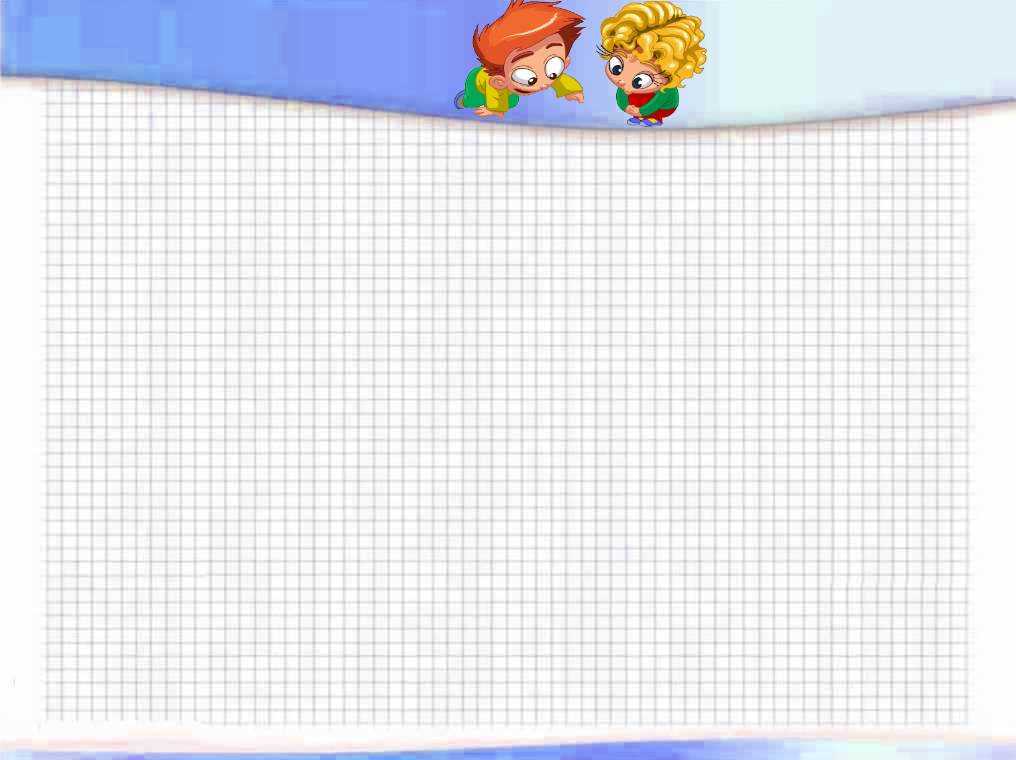 Радужная оболочка
Расположена за роговицей перед хрусталиком.
Цвет радужной оболочки определяет цвет глаз.
Функция: помогает управлять количеством света, проникающего в глаз.
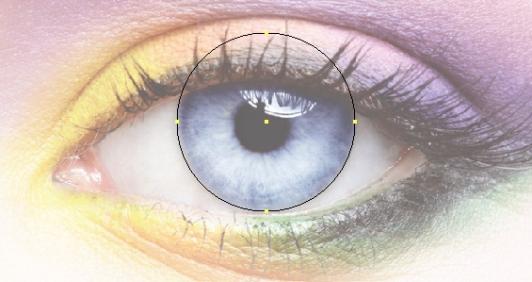 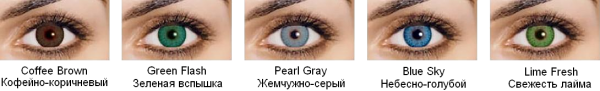 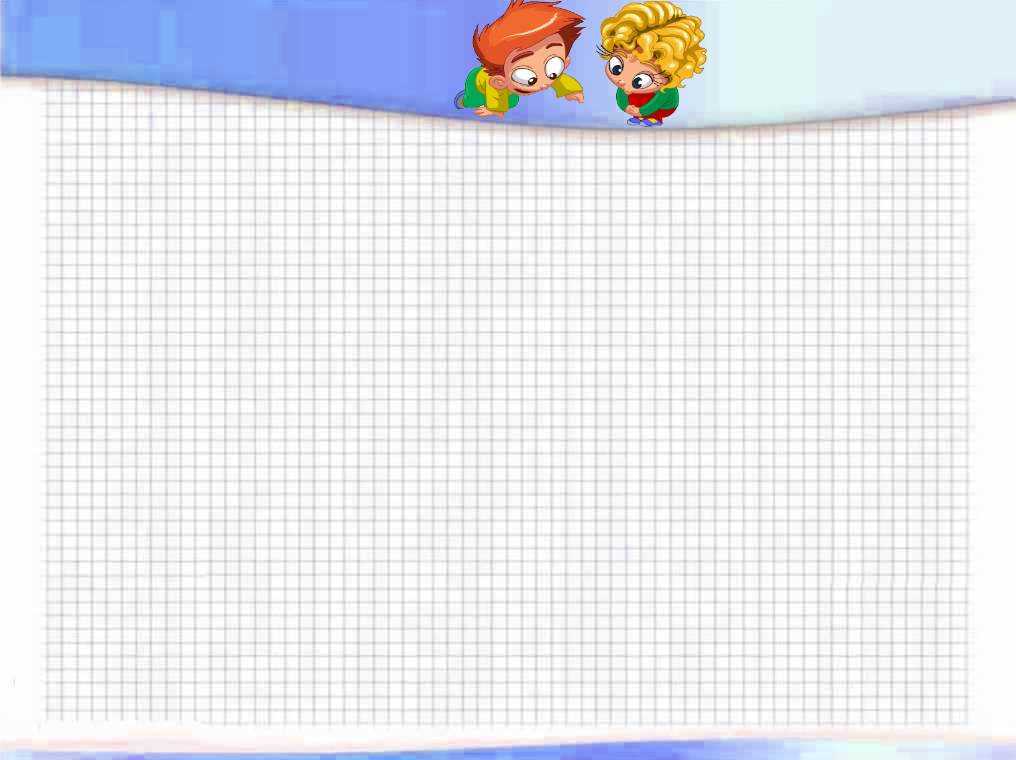 Зрачок
В центре  радужной оболочки находится зрачок.
Зрачок- это отверстие, через которое внутрь глаза
проникает свет.
При ярком свете зрачки
суживаются
В темноте зрачки расширяются
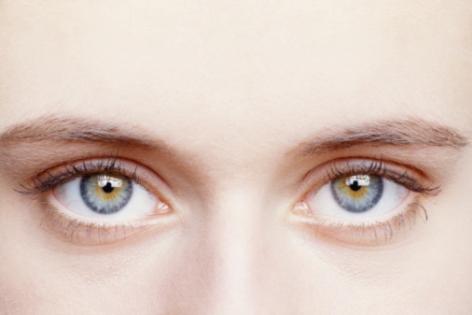 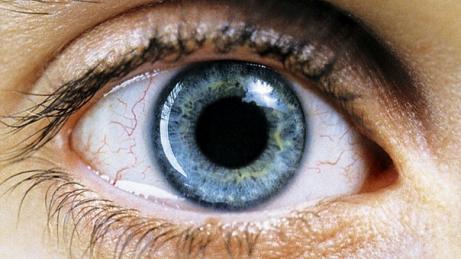 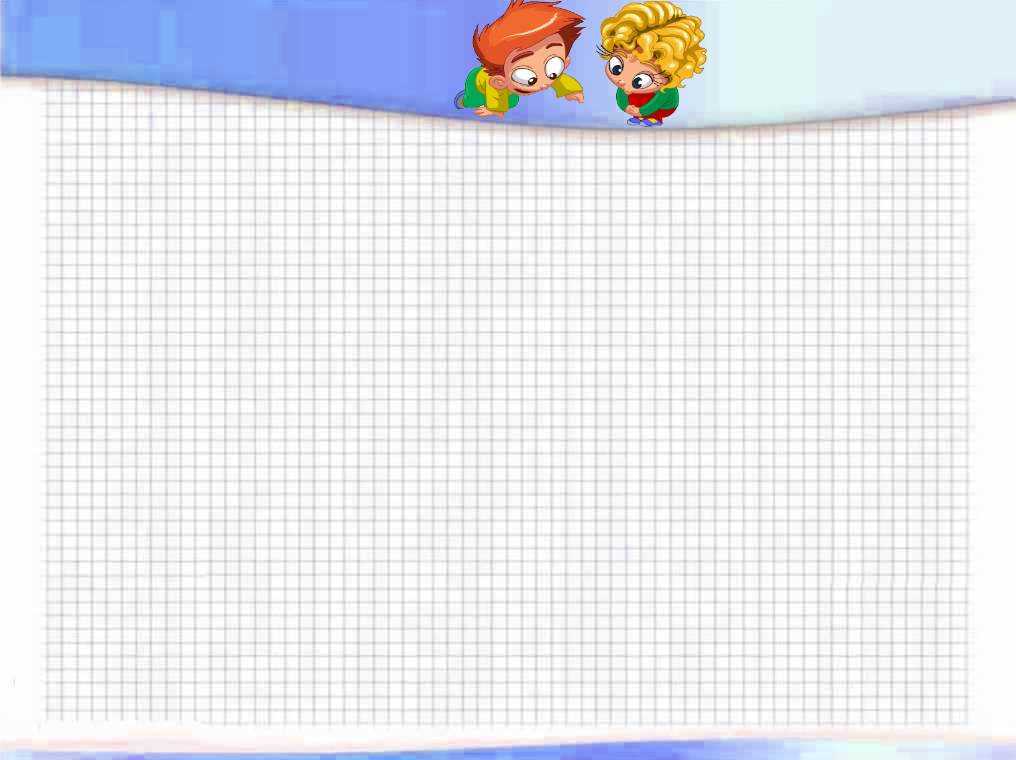 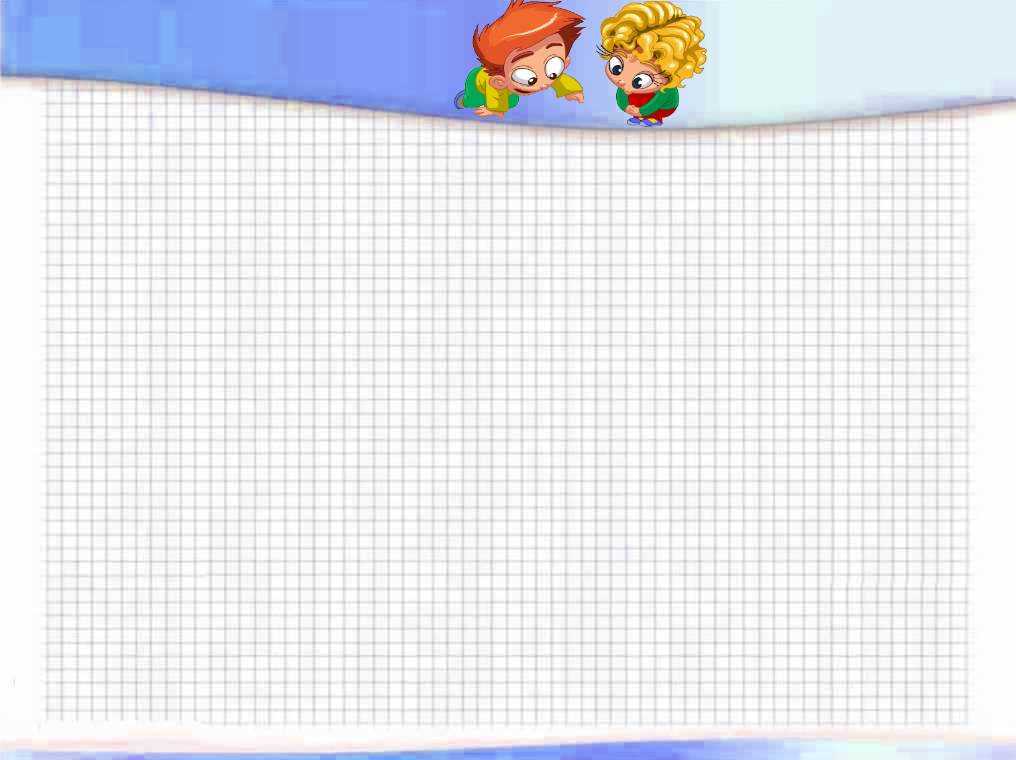 Хрусталик
За зрачком расположен прозрачный хрусталик, который имеет форму выпуклой линзы.
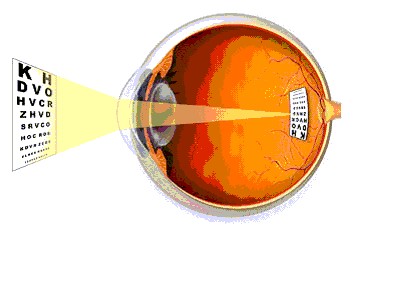 Функция : собирает солнечные лучи на сетчатке глаза.
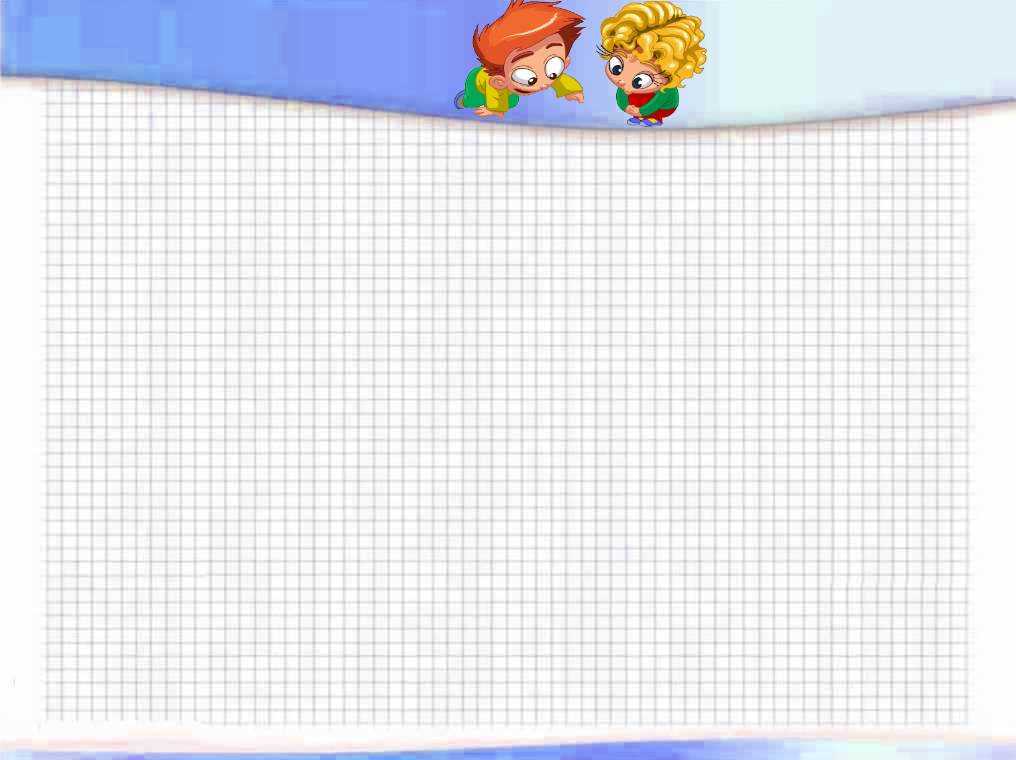 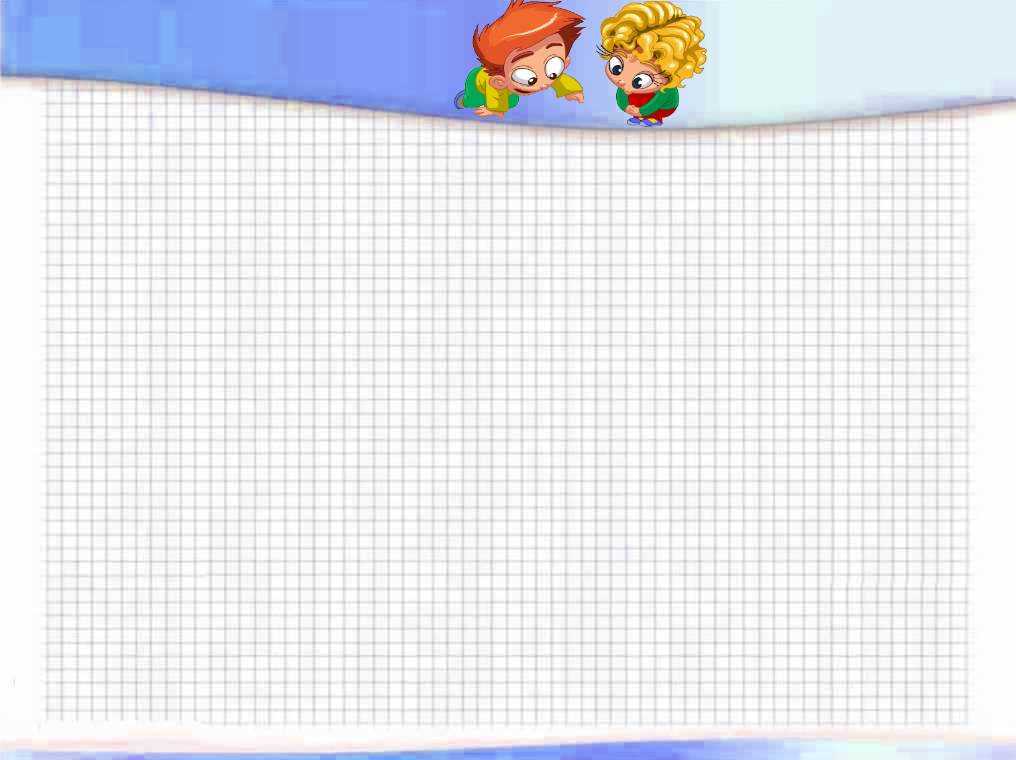 Найди правильный ответ
1. Оболочка глаза, которая имеет белый, слегка голубоватый цвет:

                               Сосудистая
                                Белочная
                                Радужная
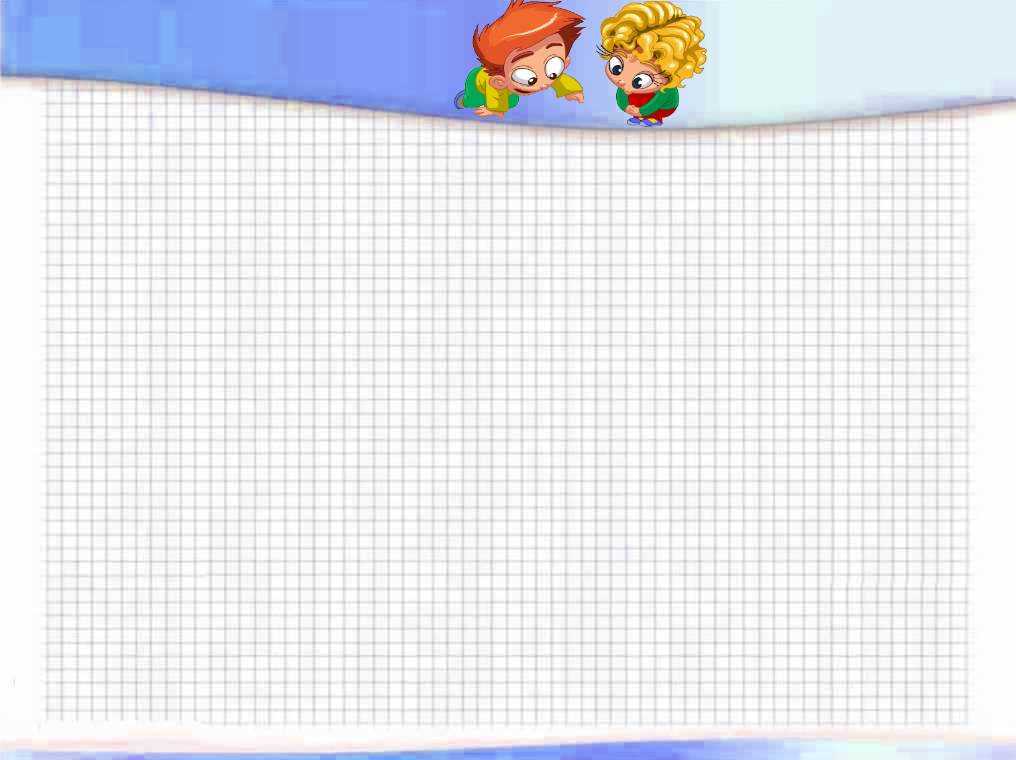 Найди правильный ответ
2. Передняя прозрачная часть оболочки глаза:
                            
                                    хрусталик
                                      зрачок
                                    роговица
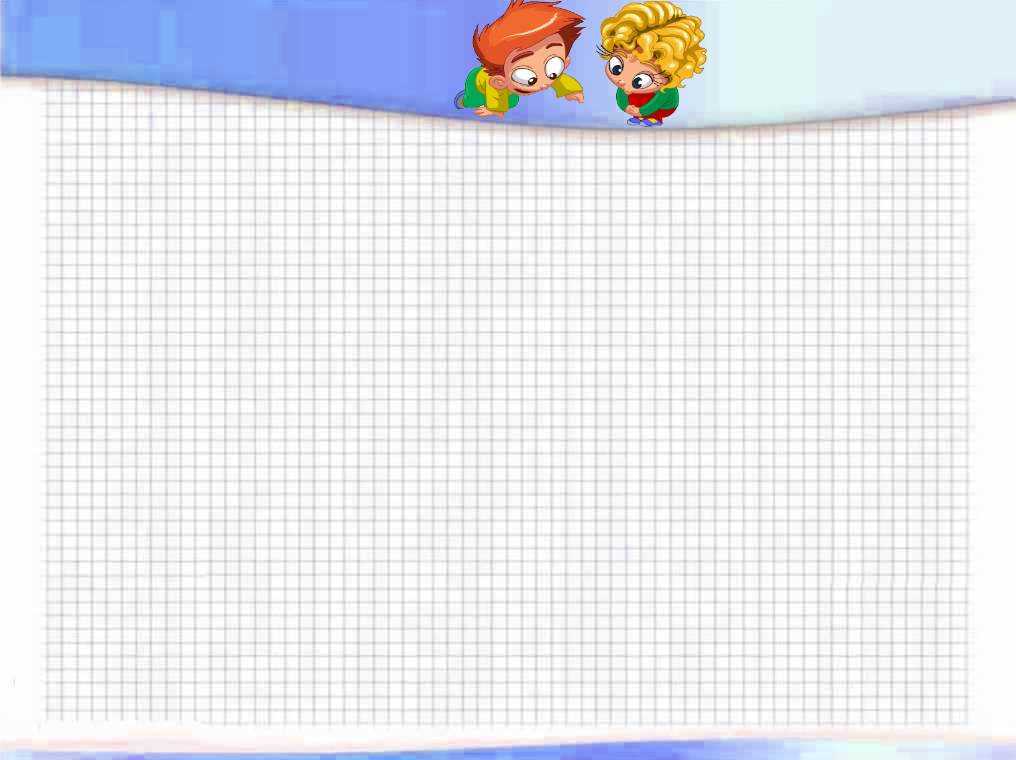 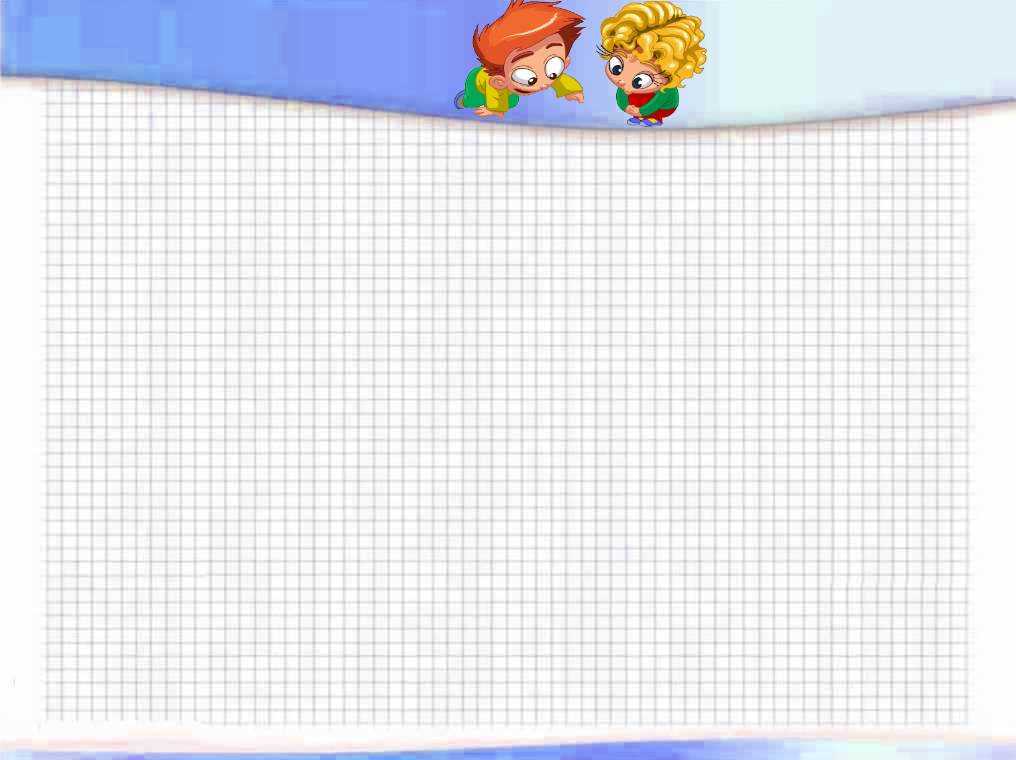 Найди правильный ответ
3. Круглое отверстие, через которое  внутрь  глаза попадает свет:
                               
                                    радужка
                                   хрусталик
                                     зрачок
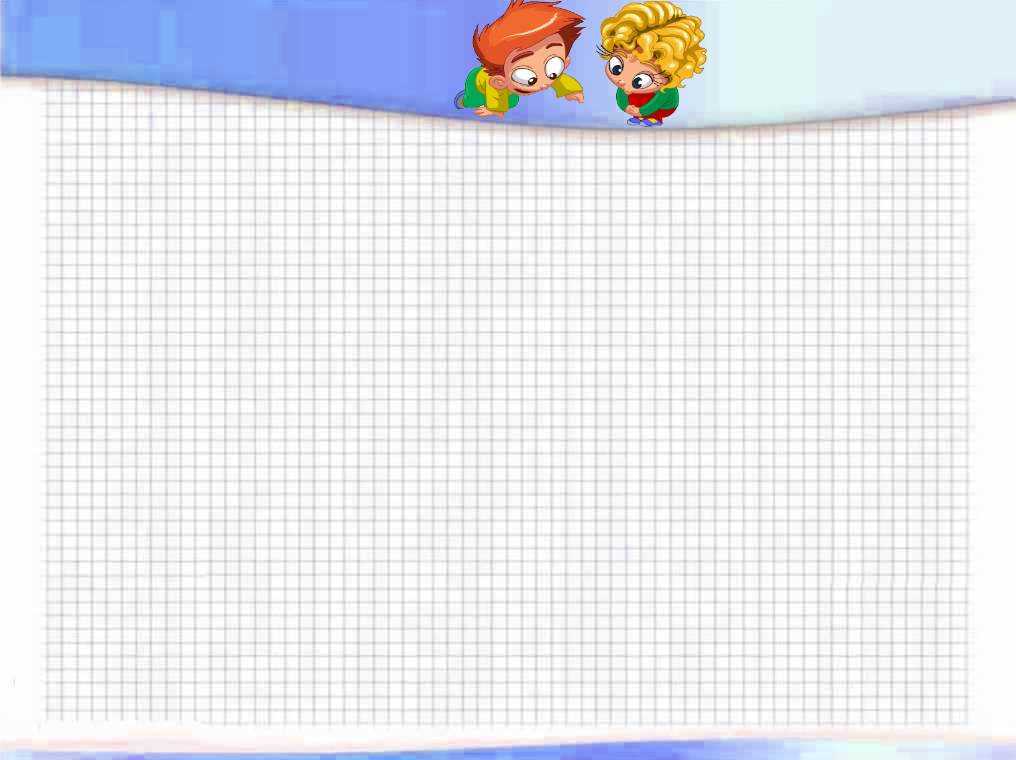 Найди правильный ответ
4. Прозрачное тело, расположенное  позади                     зрачка:
                        
                  
                     х  -   -   -   -   -   -   -   к
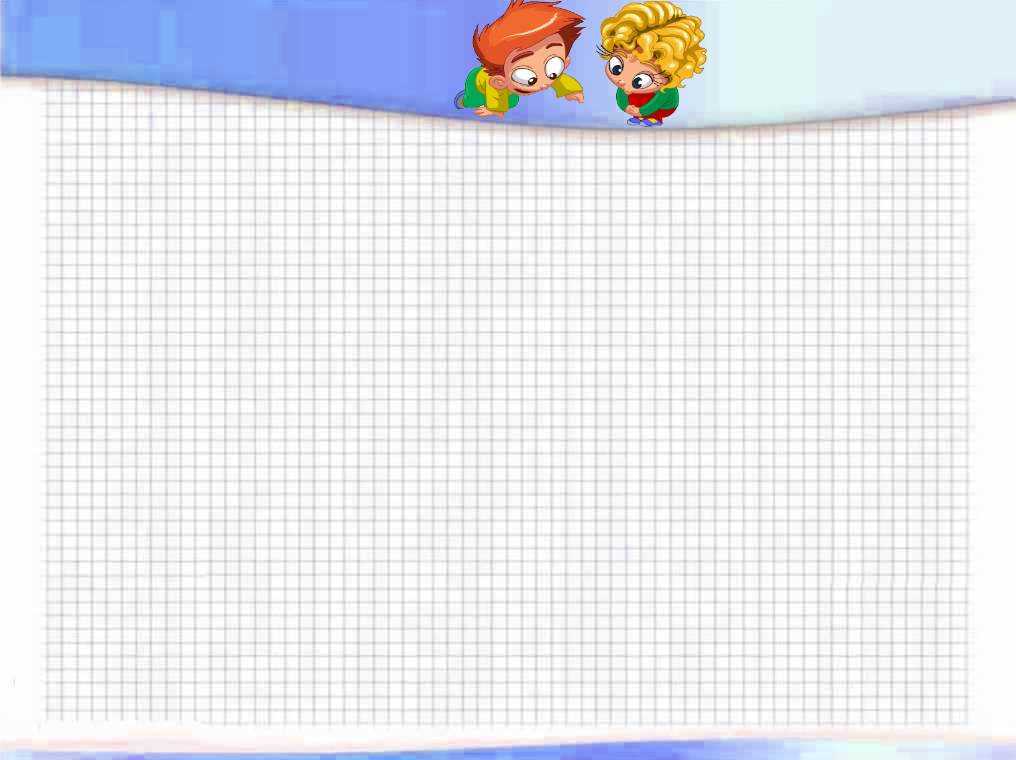 Сетчатка.
Состоит из нервов
Функция: воспринимает свет и создаёт импульсы, которые через зрительный нерв попадают в  мозг.
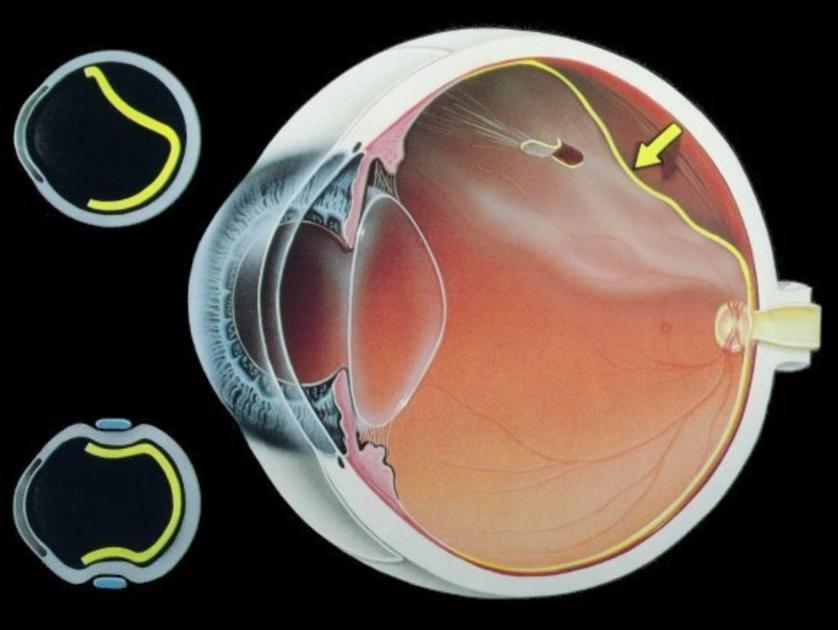 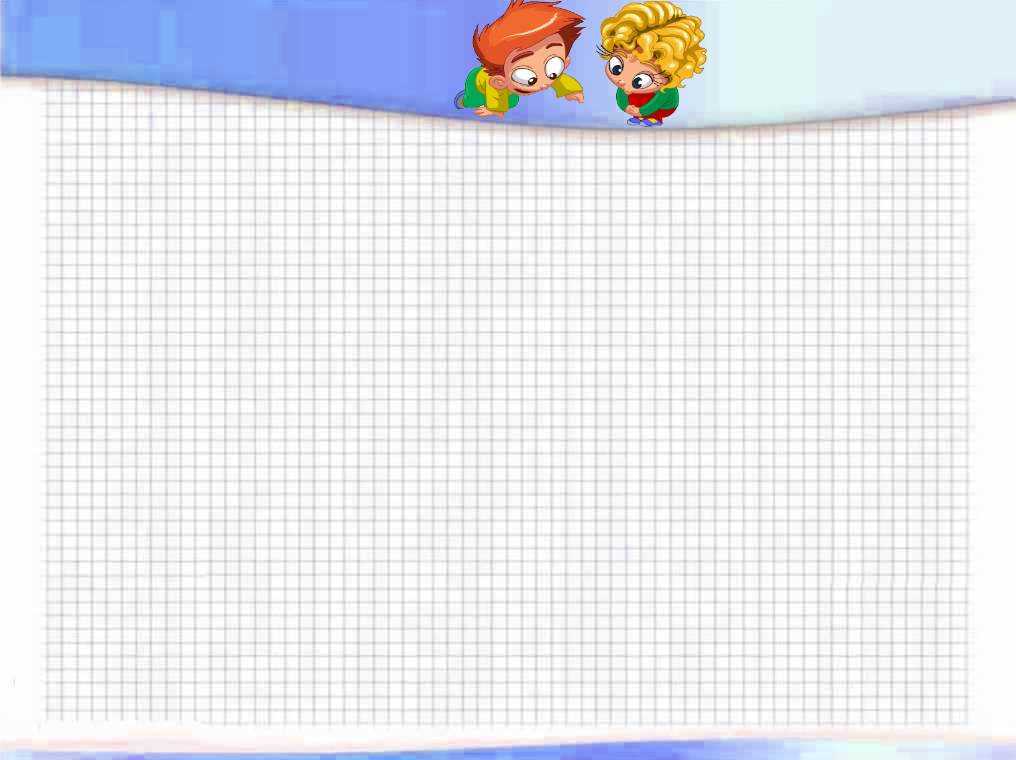 Как мы видим?
Когда свет попадает на сетчатку, он вызывает возбуждение в нервных окончаниях глаза – рецепторах.
От них возбуждение передаётся в головной мозг – кору больших полушарий. 
Здесь возникает зрительное ощущение и мы видим.
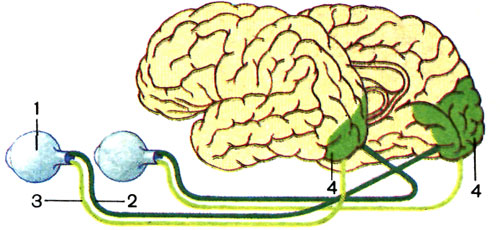 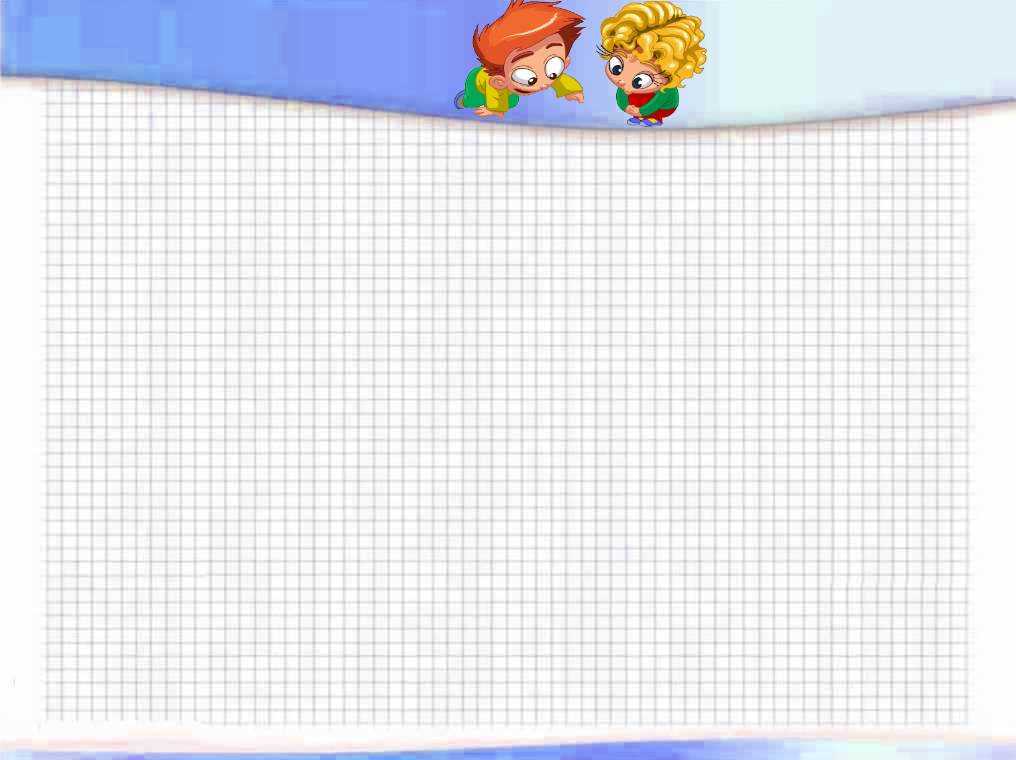 Какое чтение приводит к ухудшению зрения?
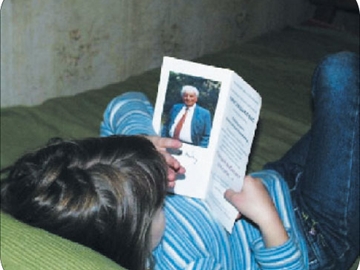 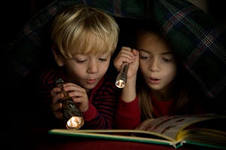 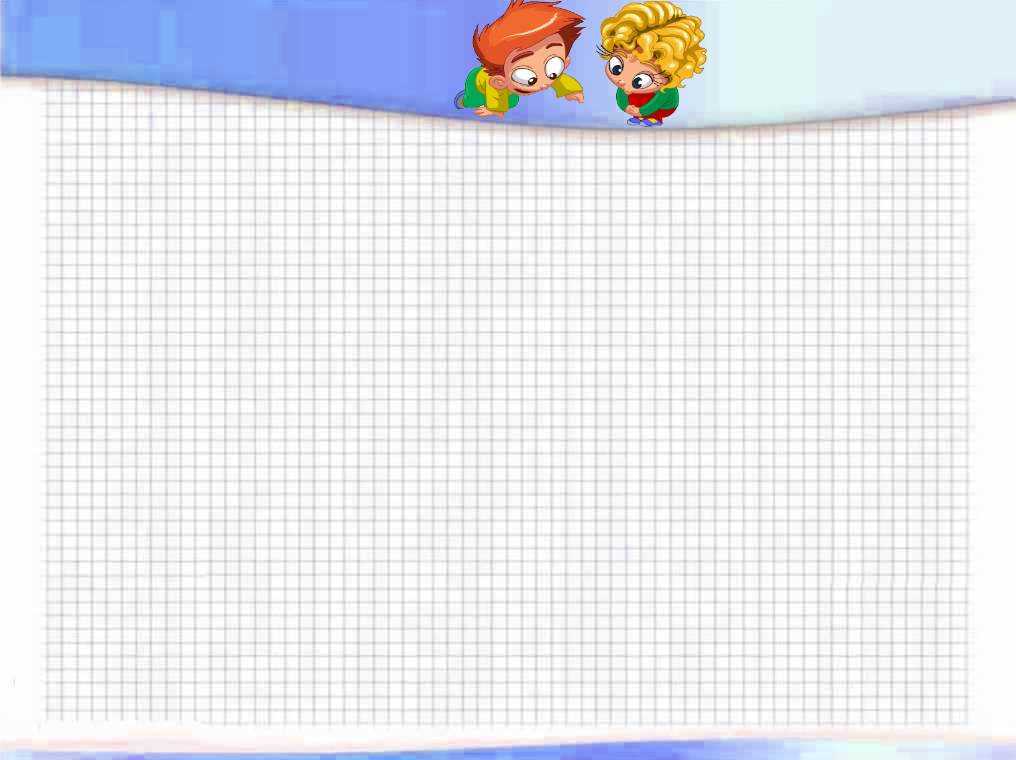 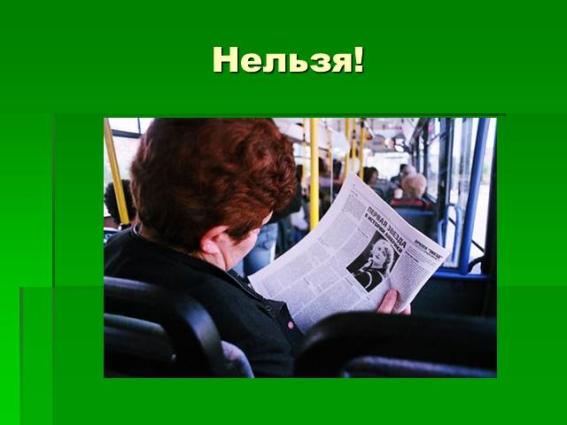 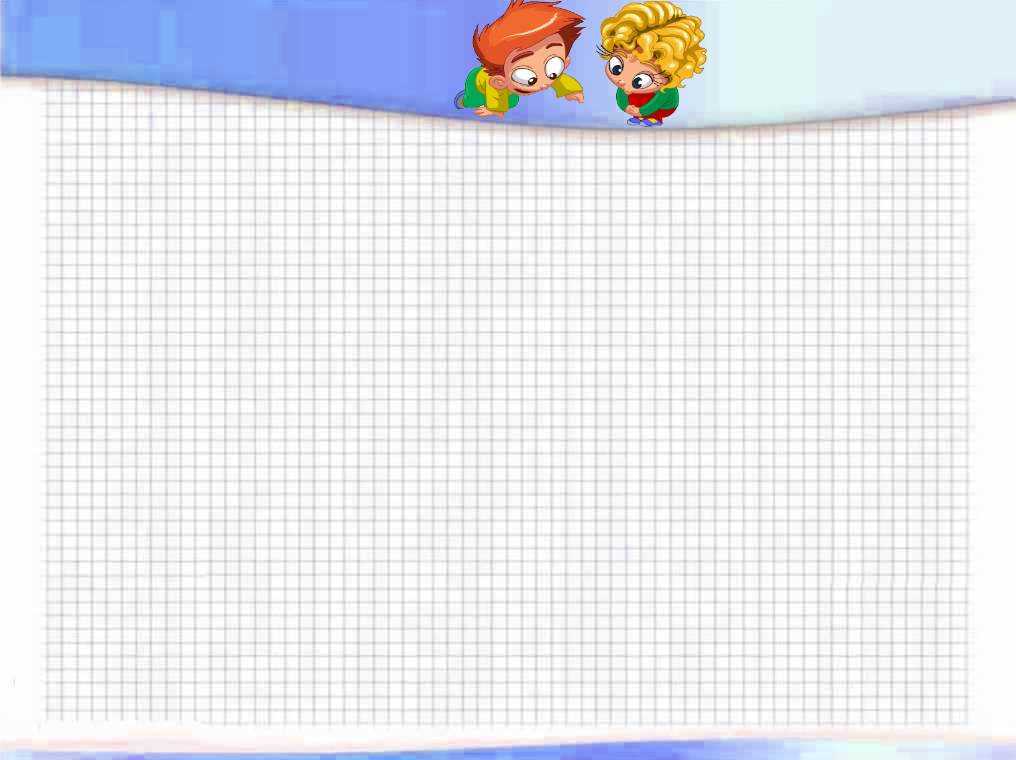 А  как  пишешь  ты?
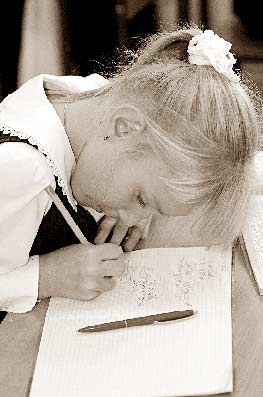 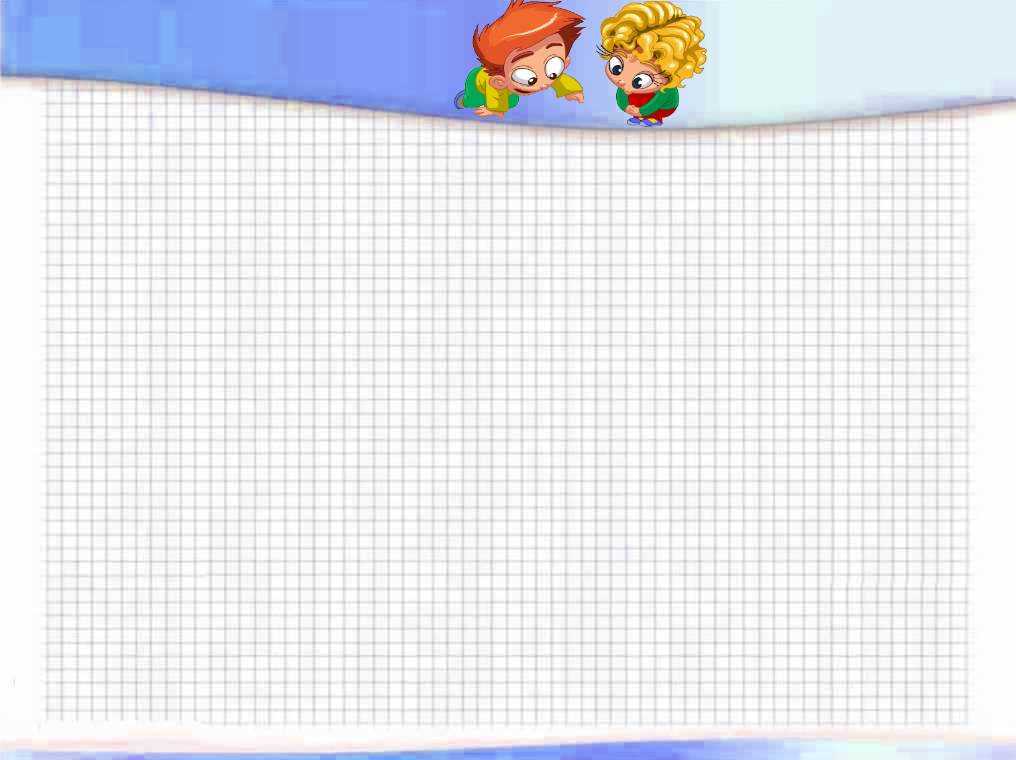 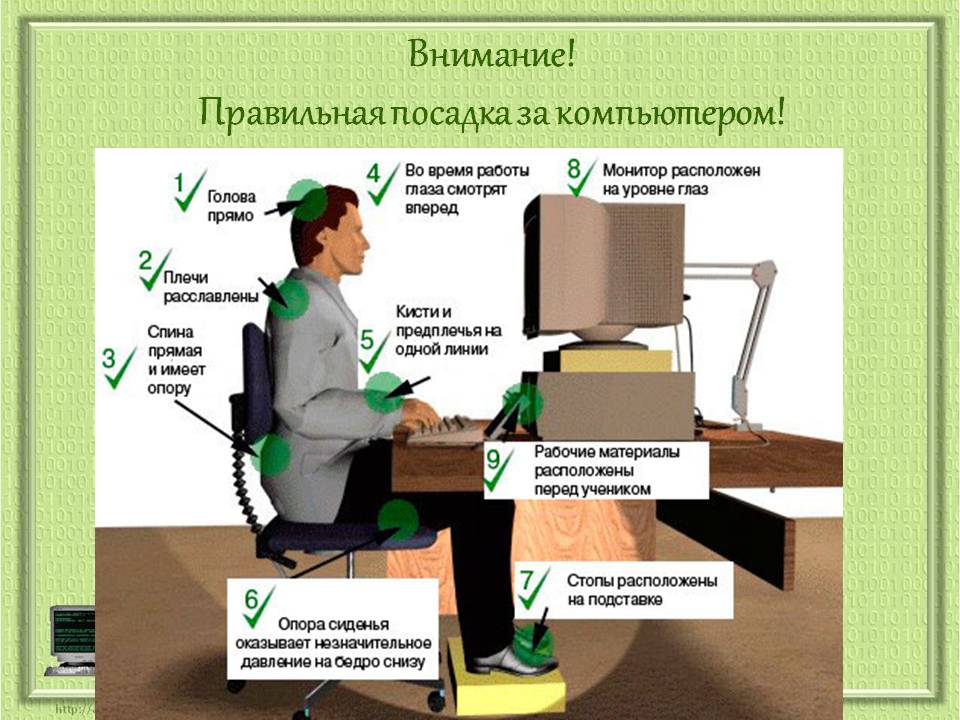 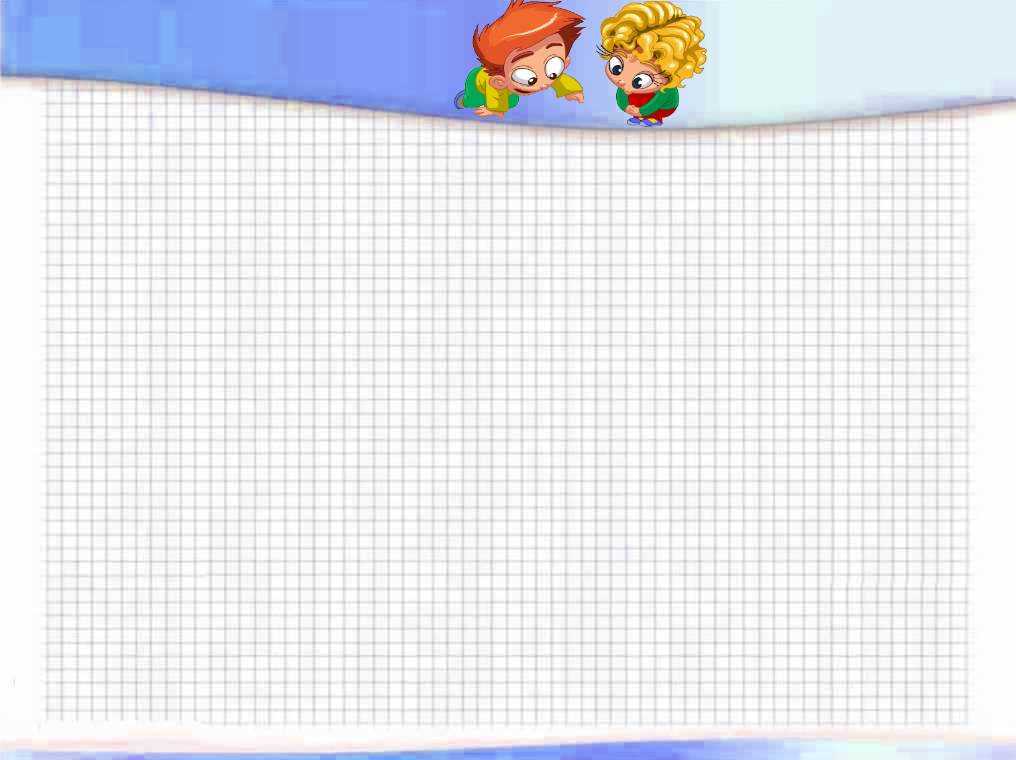 Спасибо за урок
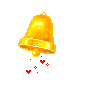